Визитная карточка
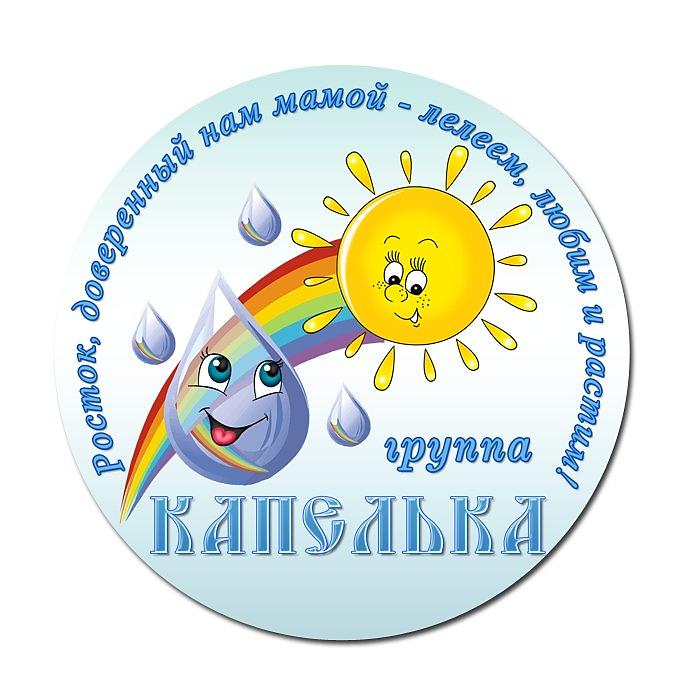 Наш девиз:
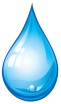 Капелек много, а вместе - река, 
В группе детишки, все вместе – семья.
Вместе гуляем, вместе играем, Счастливую жизнь в детсаду проживаем!
В группе работают :
Воспитатель: Огорелкова Ольга Станиславовна 
 
Воспитатель: Царева Галина Дмитриевна

Младший воспитатель: Быкова Светлана Дмитриевна

Младший воспитатель: Азанова Вера Викторовна
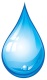 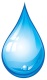 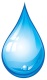 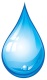 Мы капельки - малышки, Девчонки и мальчишки. Детки в садике живут,Здесь играют и поют,Здесь друзей себе находят,На прогулку вместе ходят.Любим мы играть, петь и рисовать.Детки в садике живут,Здесь играют и поют,Здесь друзей себе находят,На прогулку вместе ходят.Вместе строят и мечтают,Незаметно подрастают. Детский сад-второй их дом,Так тепло, уютно в нем!
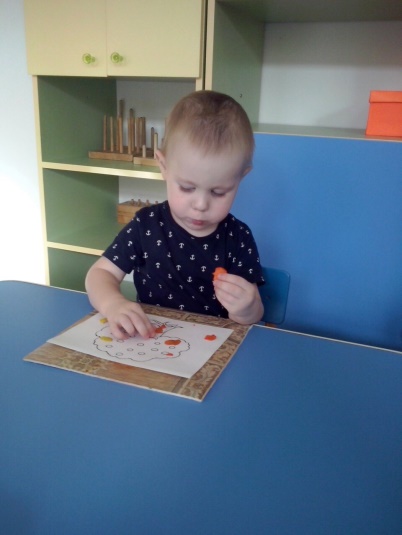 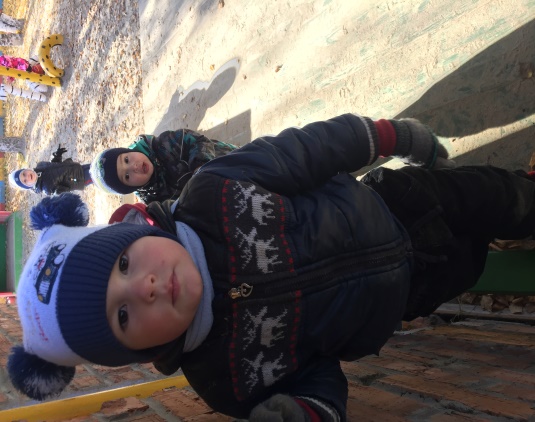 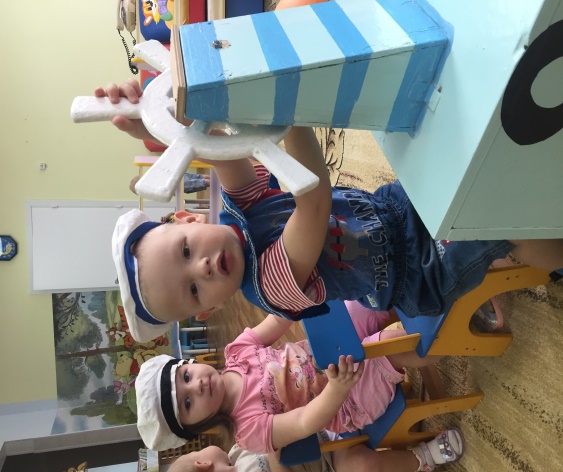 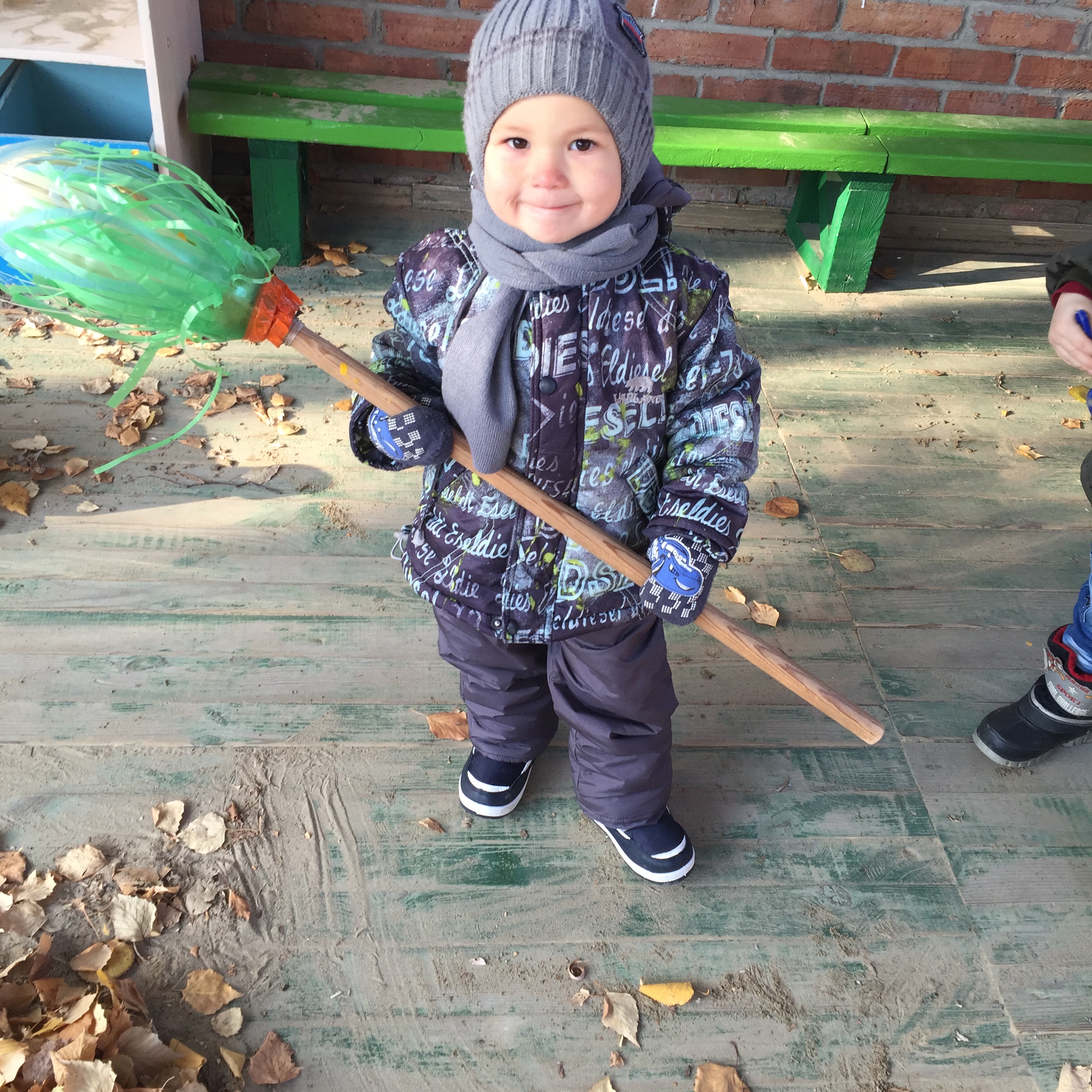 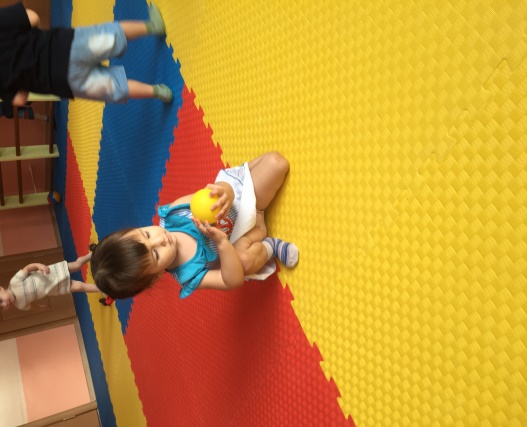 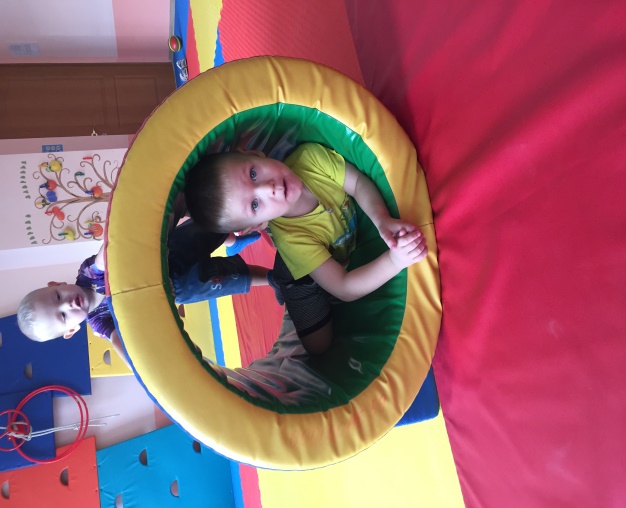 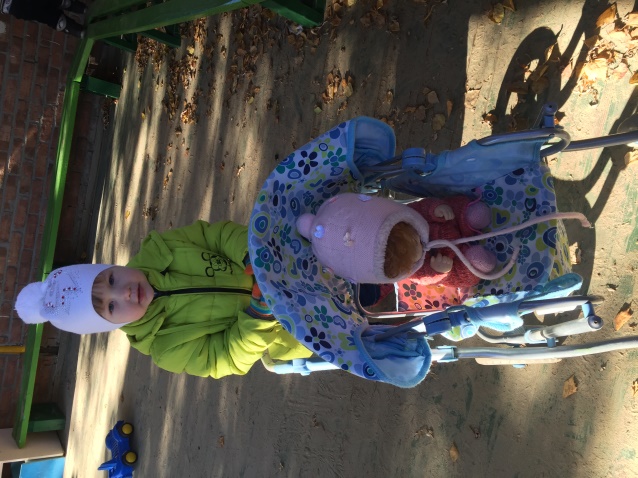 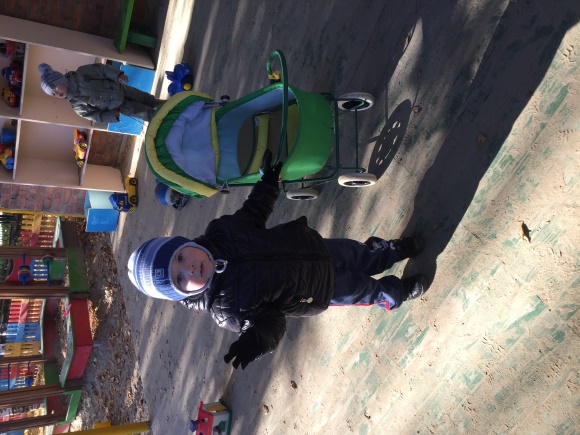 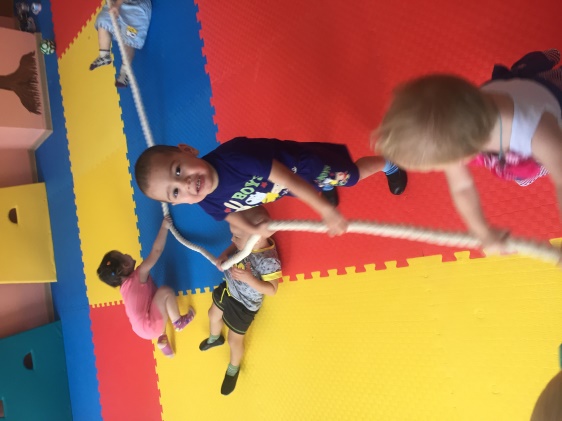 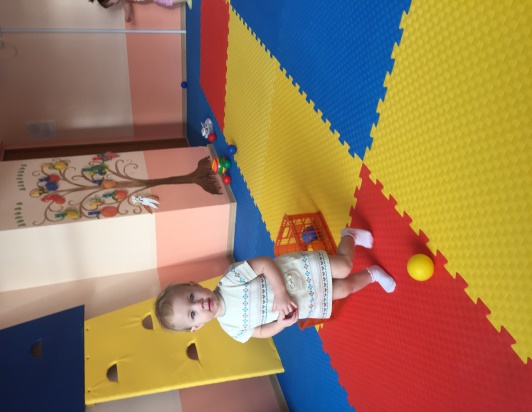